Ingest Data per day:
T only  519039  
All         700402
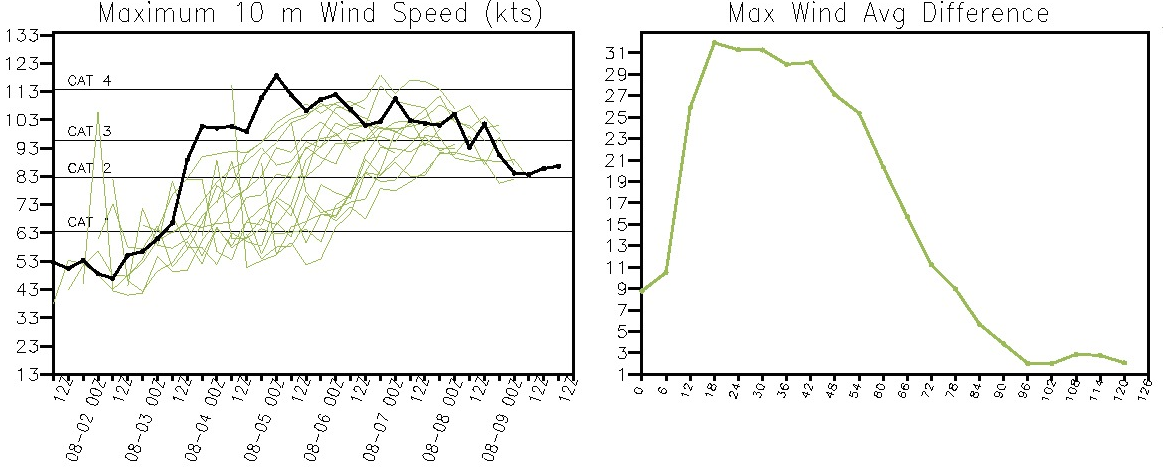 Ingest Data per day:
T only        305169
All               511149
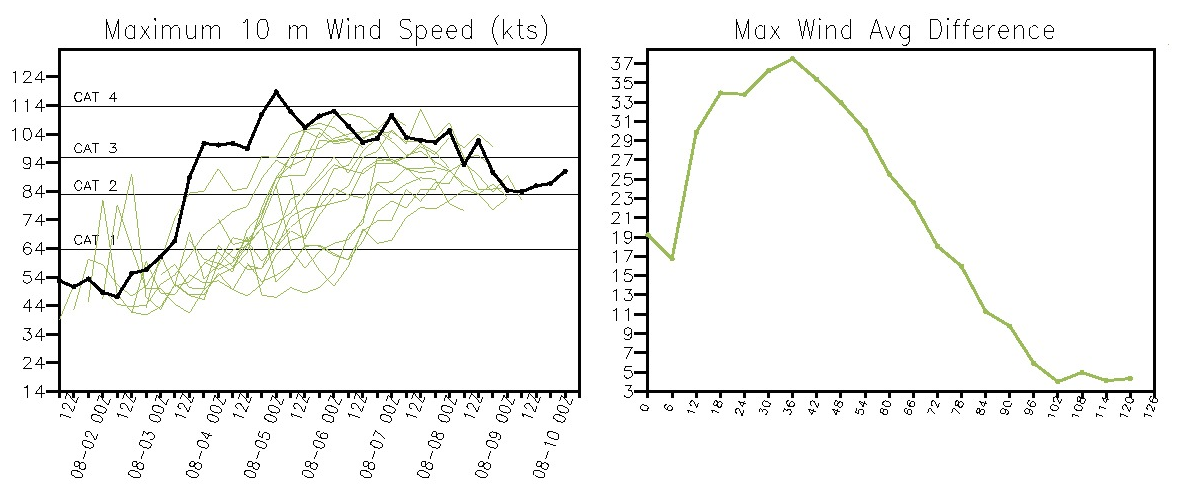 Ingest Data per day:
T only       109692
All             314244
Ingest Data per day:
T only  519039  
All         700402
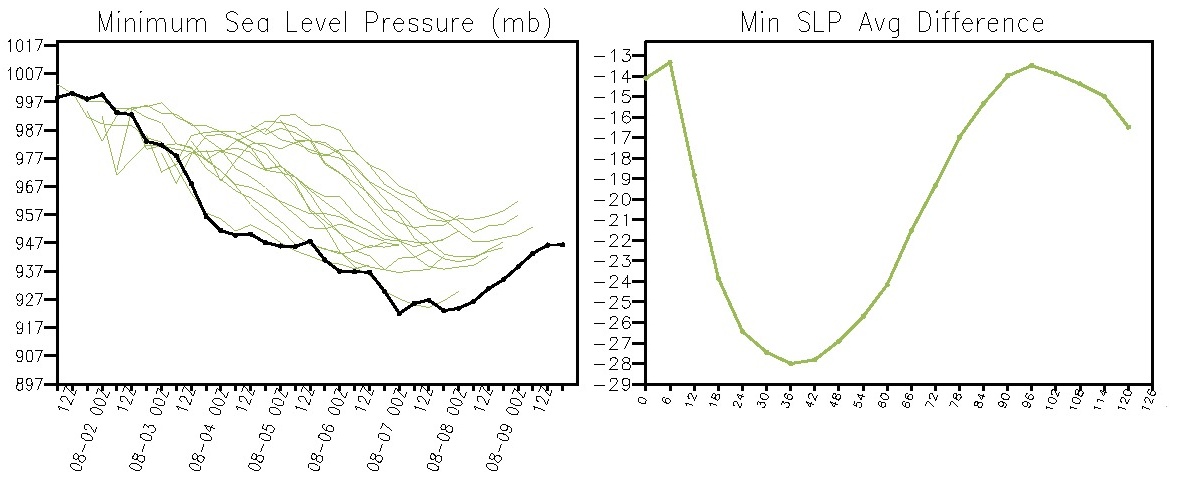 Ingest Data per day:
T only        305169
All               511149
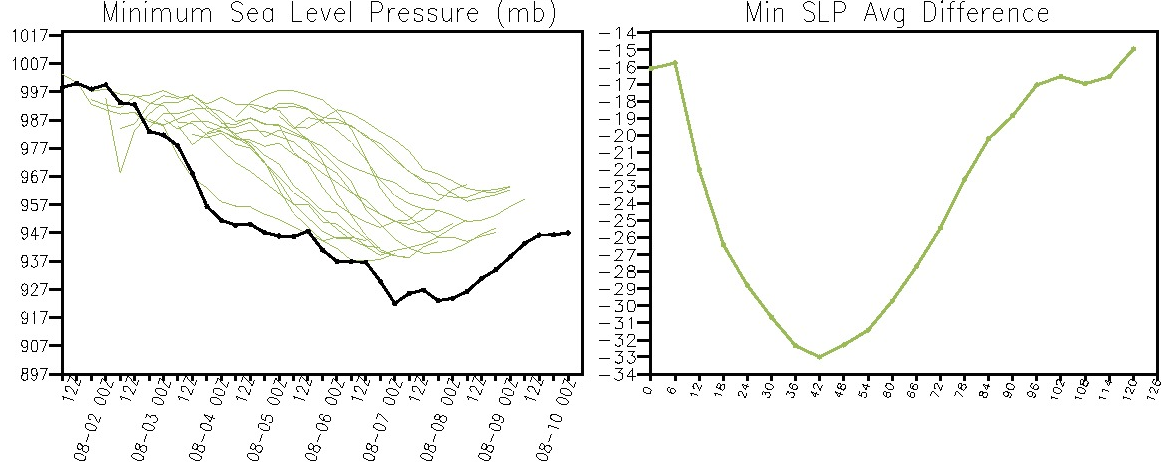 Ingest Data per day:
T only       109692
All             314244
Ingest Data per day:
T only  519039  
All         700402
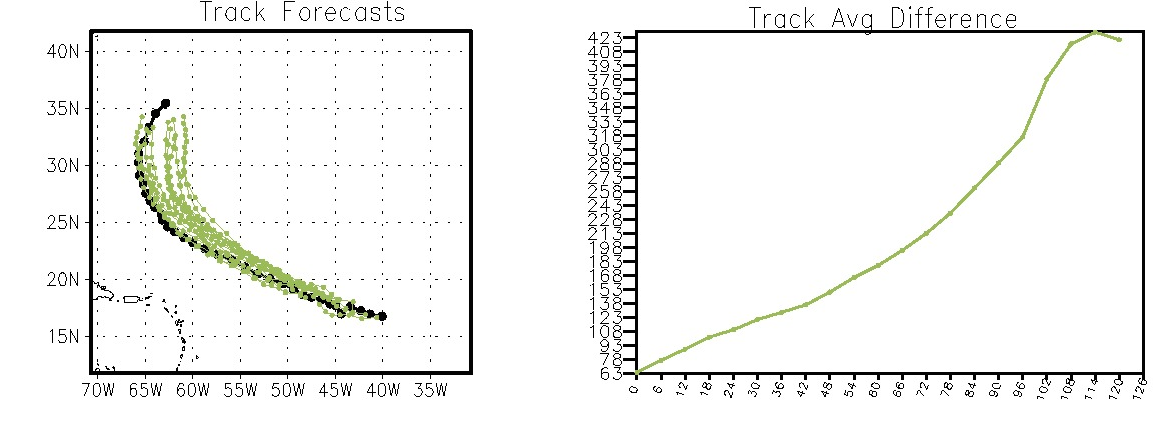 Ingest Data per day:
T only        305169
All               511149
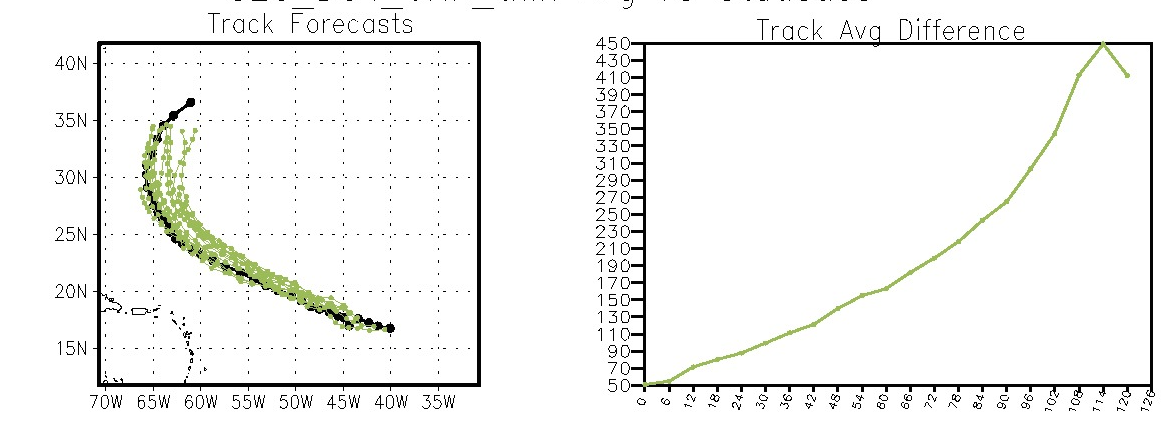 Ingest Data per day:
T only       109692
All             314244